Result list
Global Design Database
Cyberworld
19 June
2018
Sandrine Ammann 
Marketing & Communications Officer
Agenda
What’s new?

Result list
Grid view
List view
Options

Quiz

Q&A
What’s new?
New collections: France, Jordan & Mongolia
Updated collection: Spain
Result list
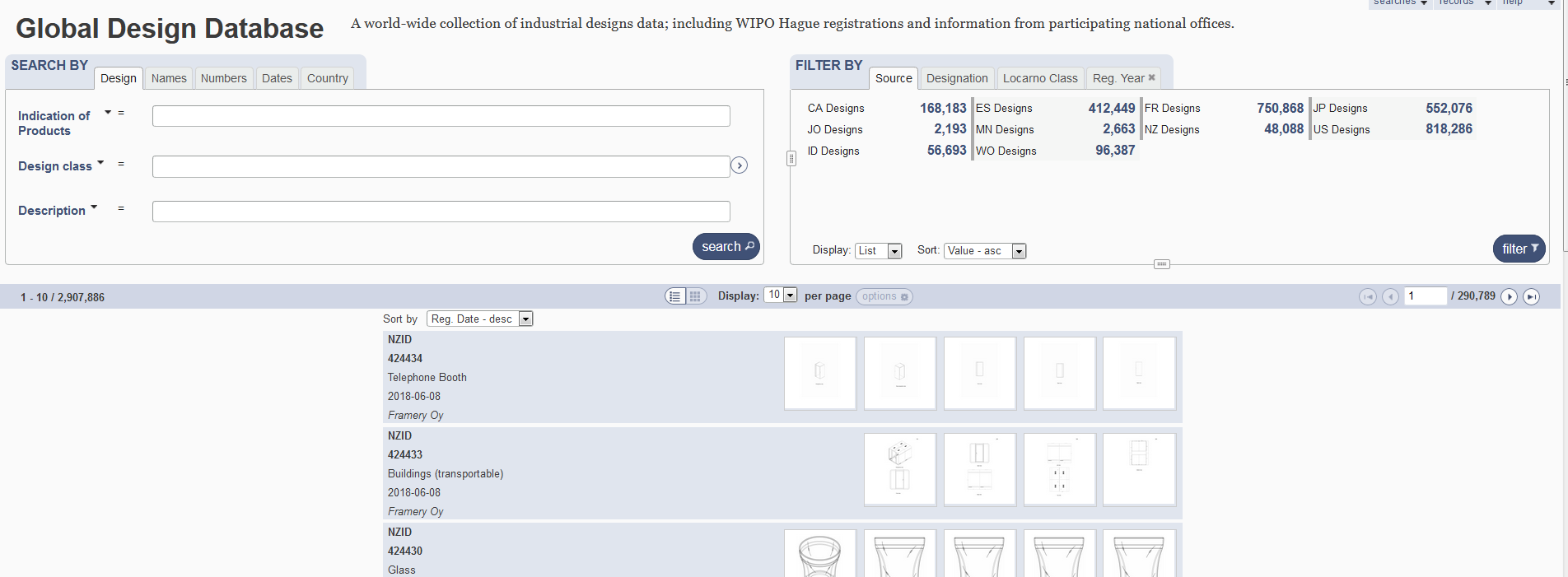 2 parts
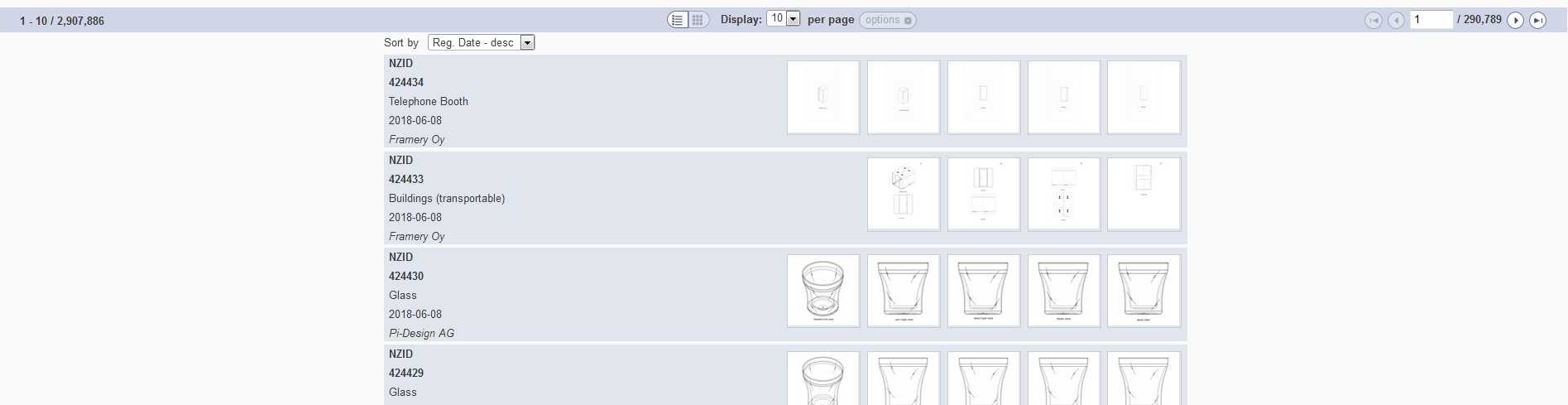 Pager bar
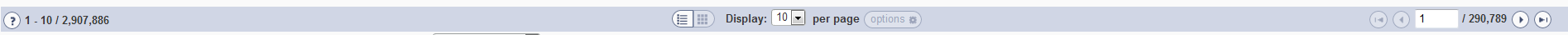 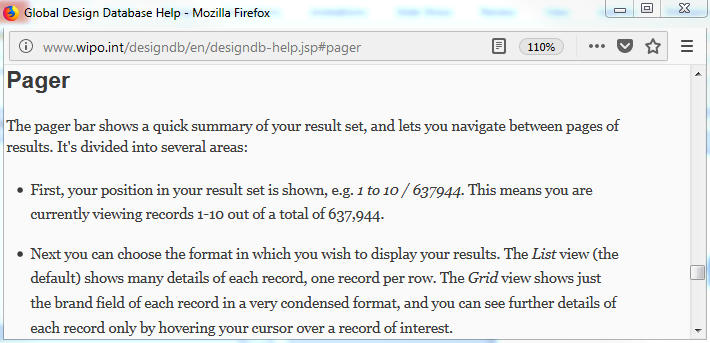 Display
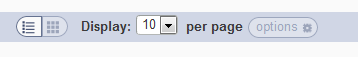 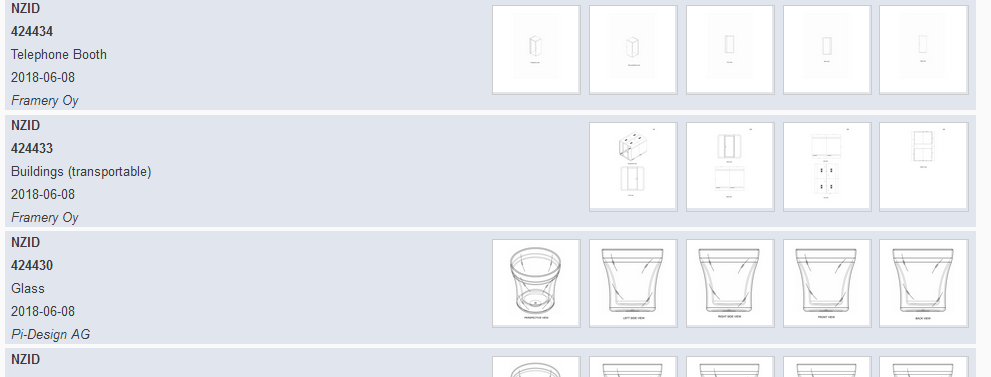 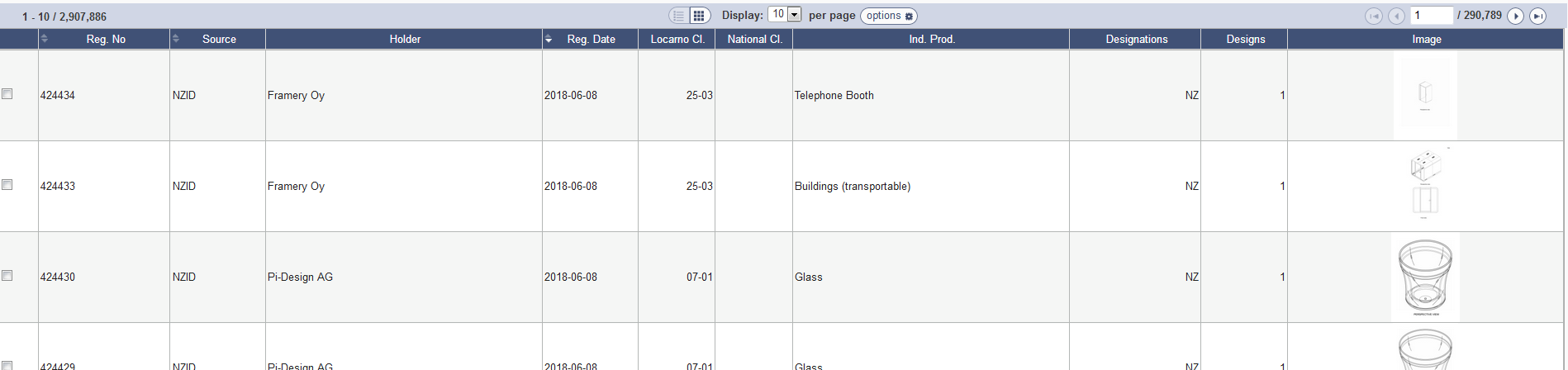 Grid view
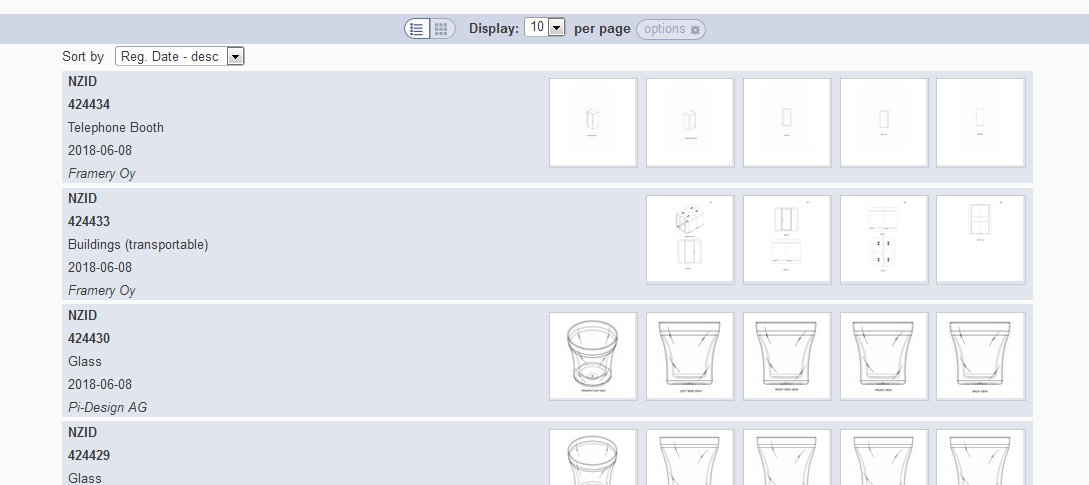 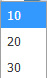 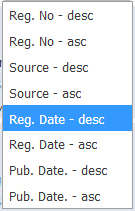 [Speaker Notes: In case the design has multi models (hauge, new Zealand…), we show the images of every model 
In case the design has one model (france, spain…), we should the first 5 images of the model]
List view
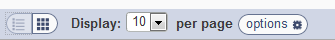 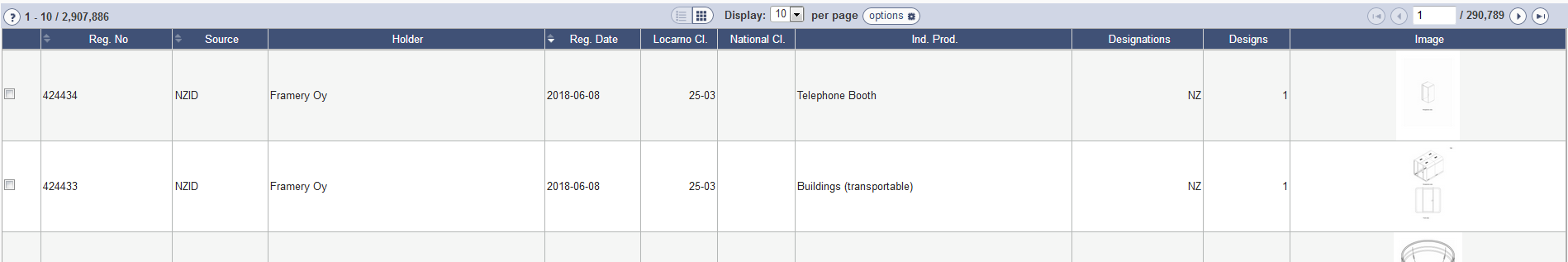 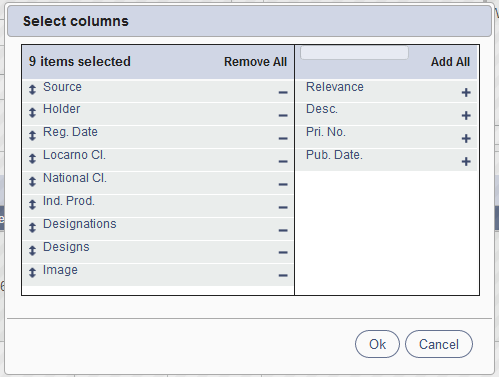 Customized number of columns
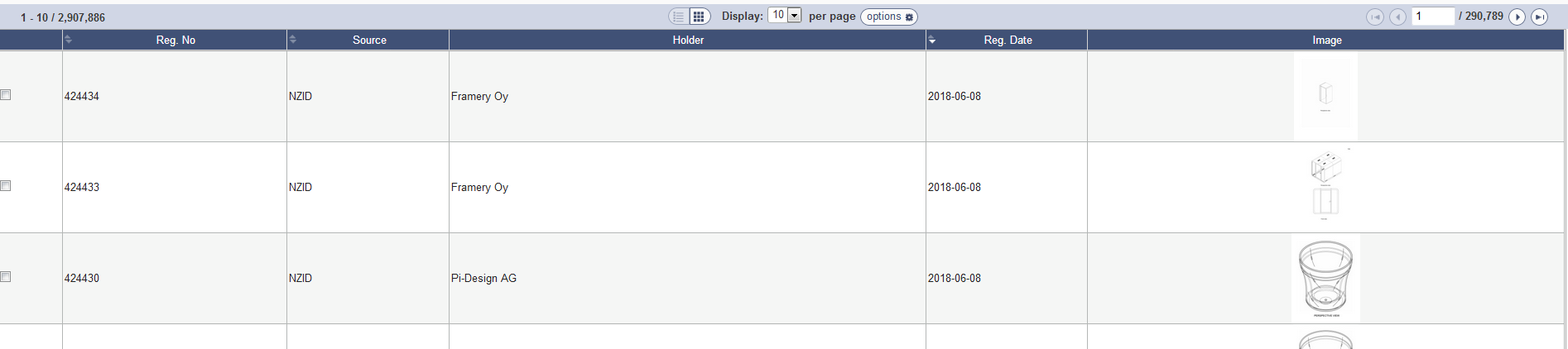 2 parts
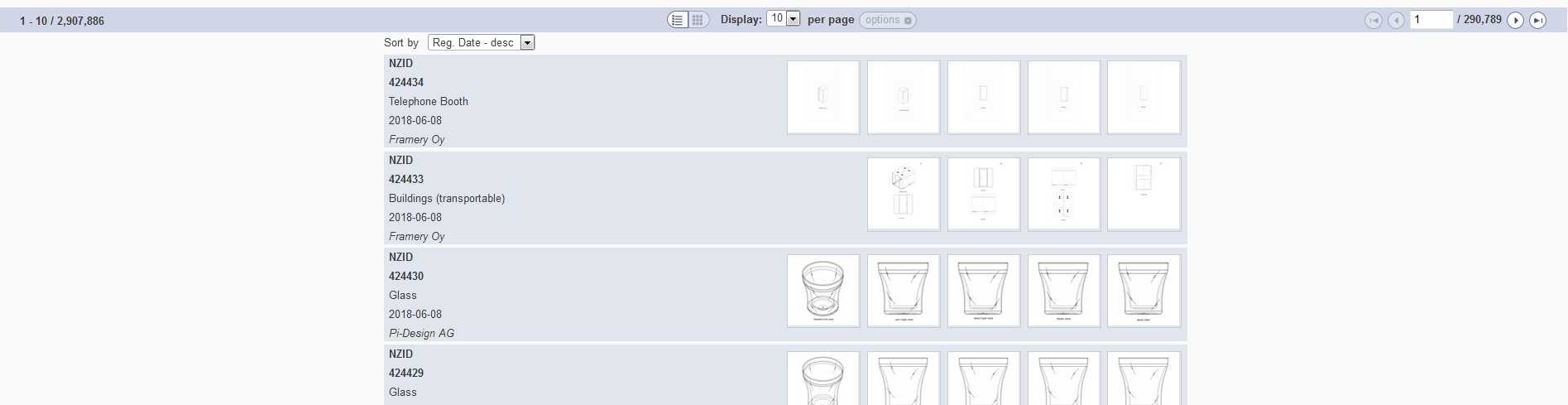 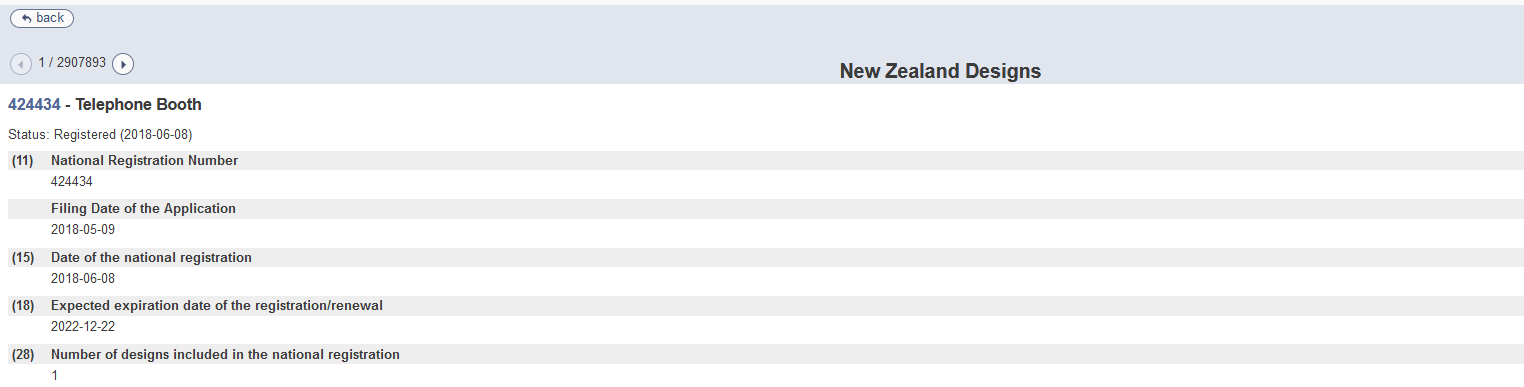 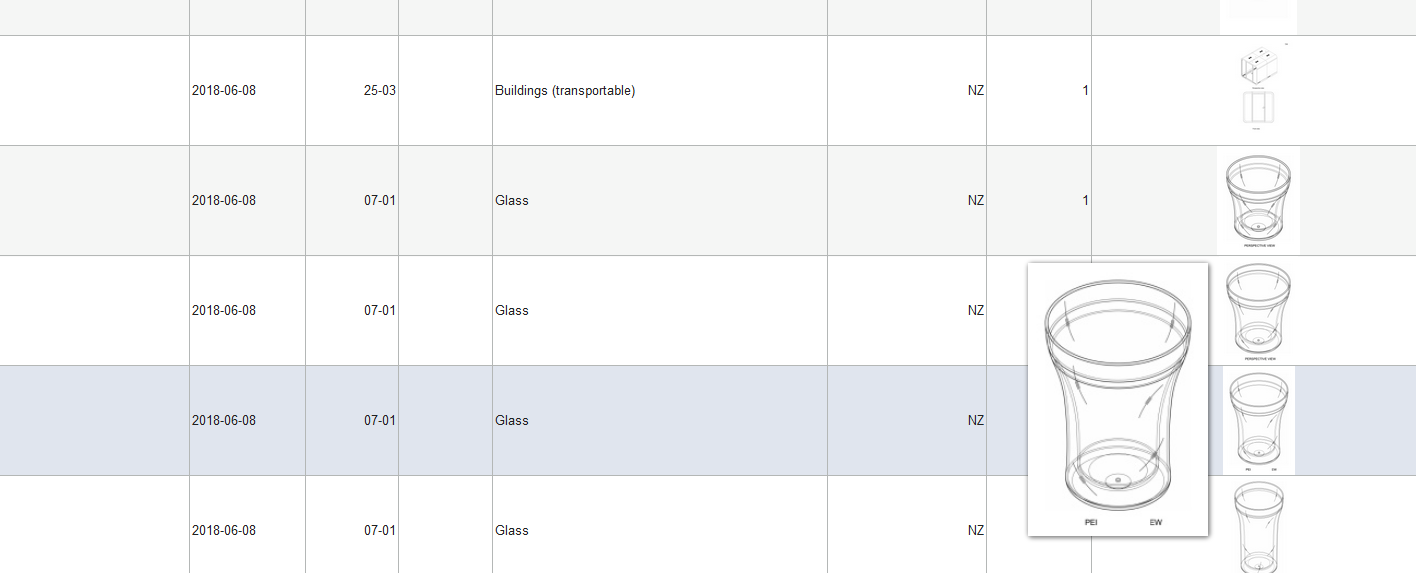 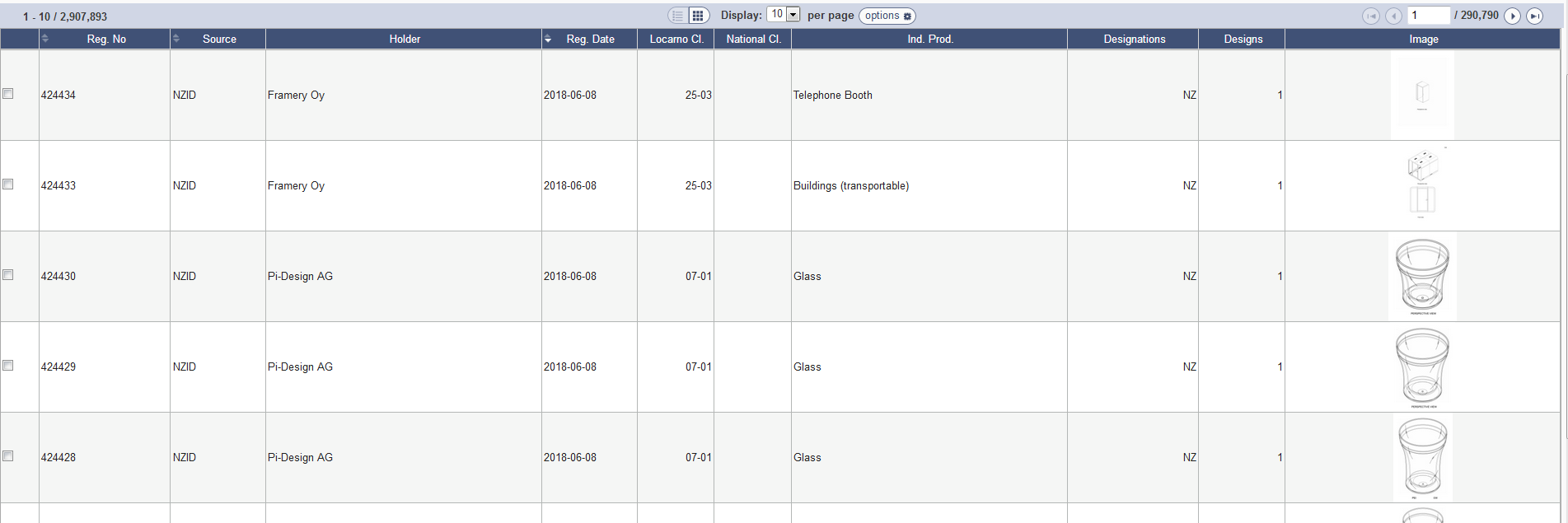 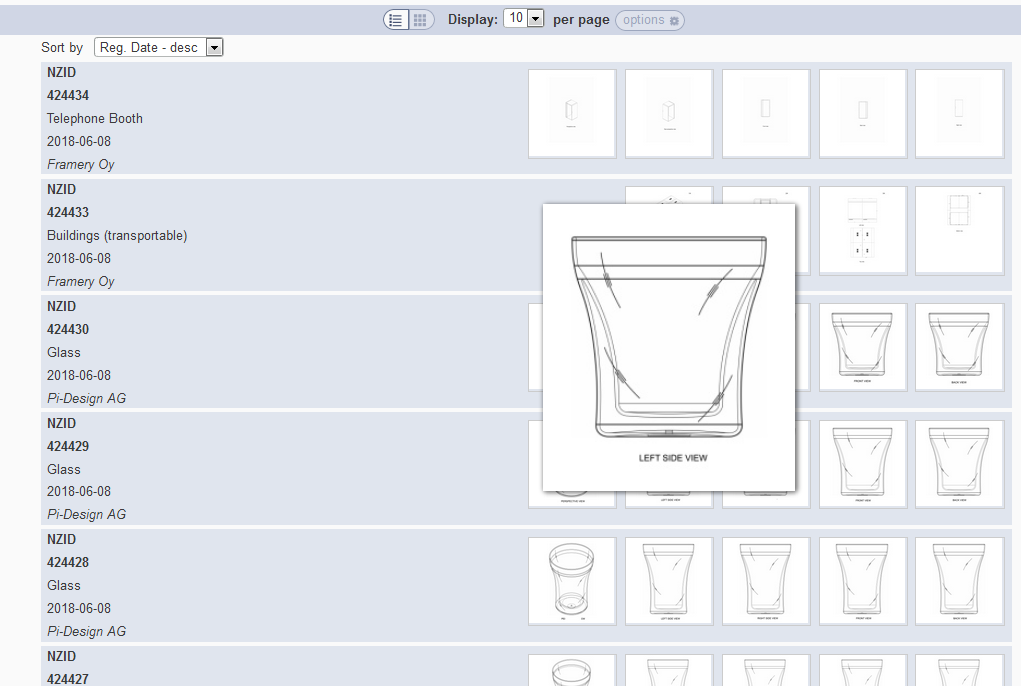 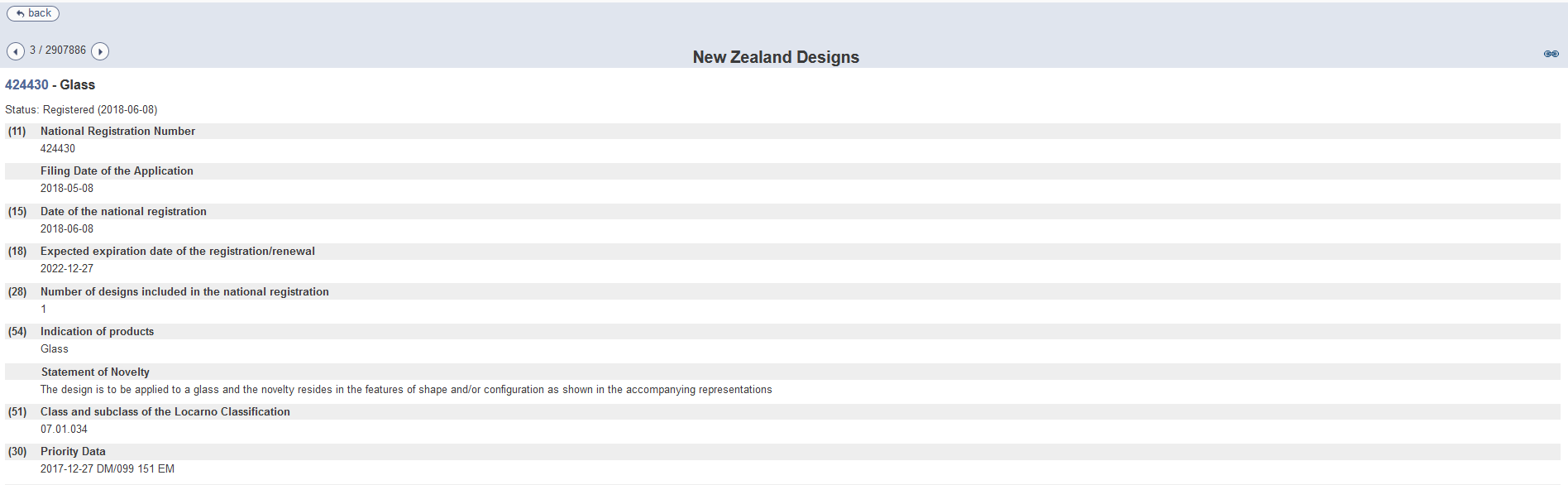 Back button/link
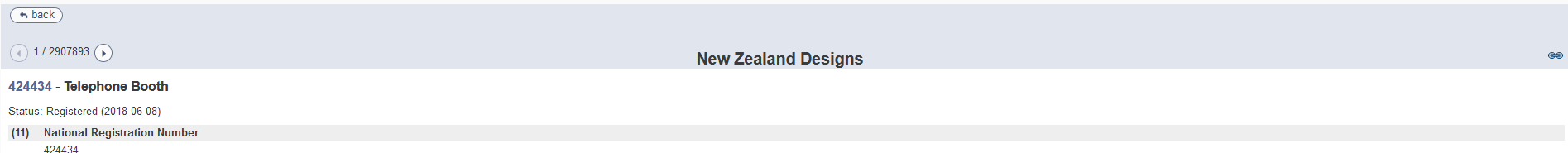 Options: checkbox
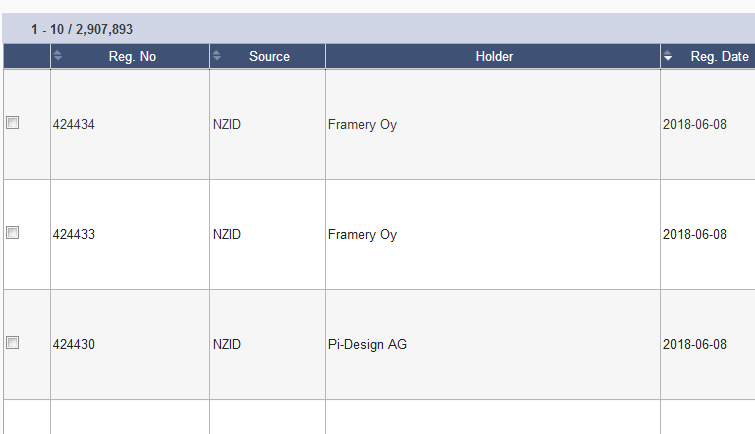 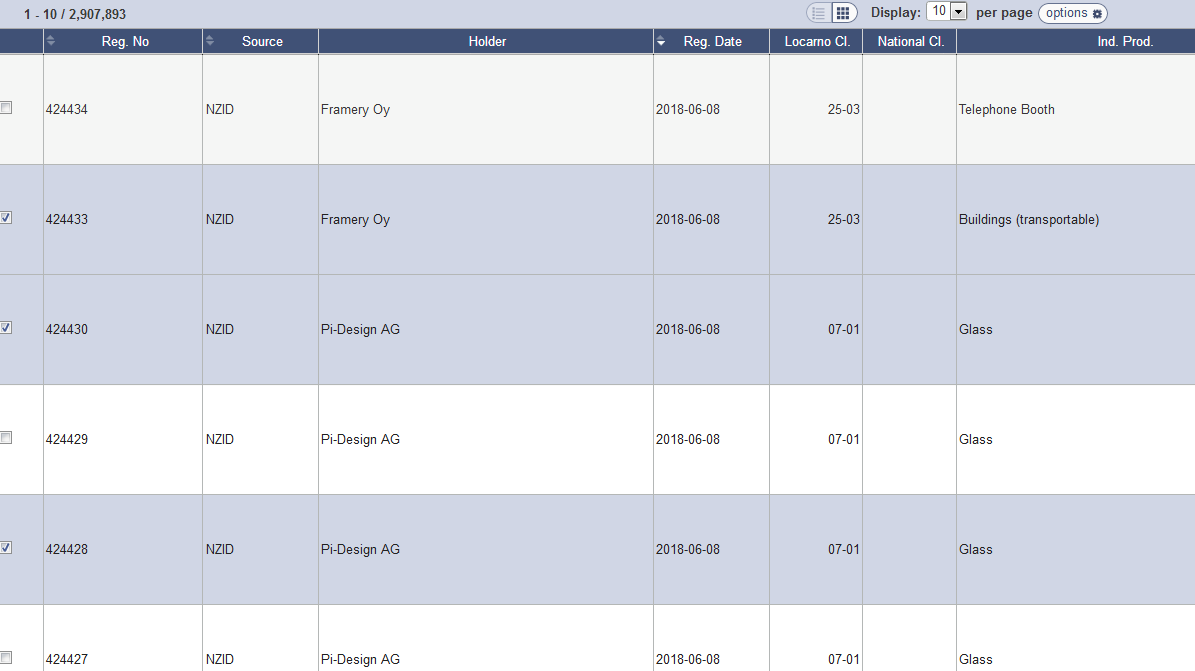 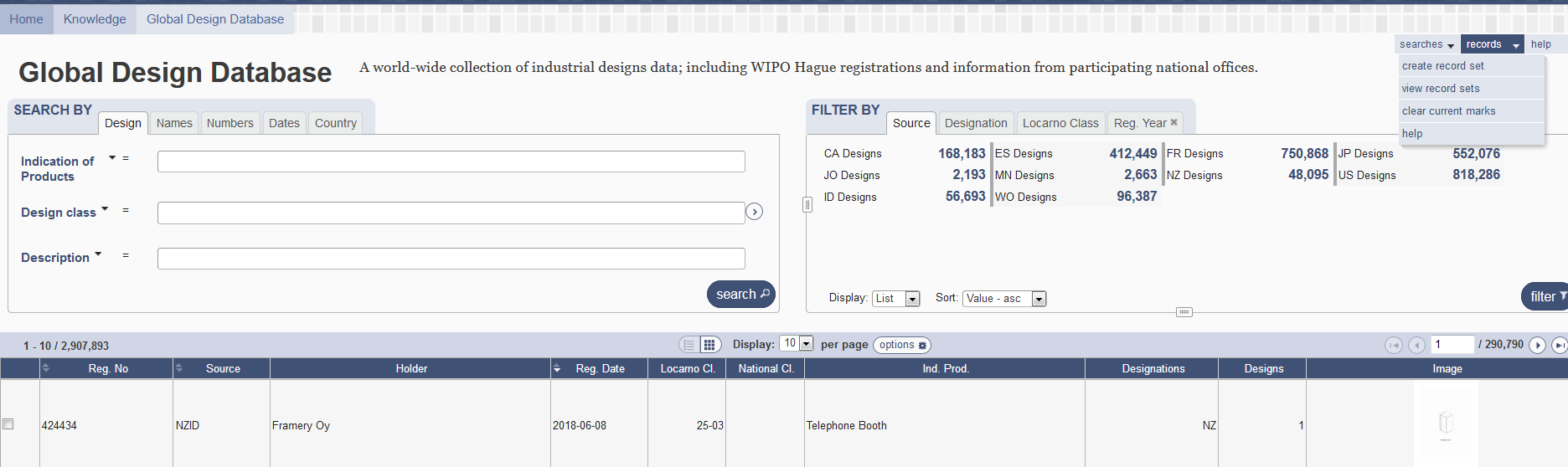 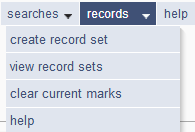 Save a record set
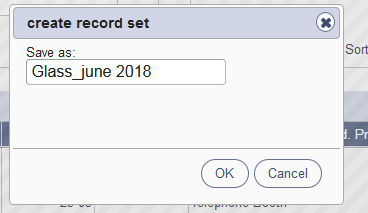 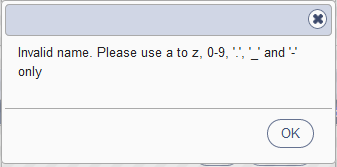 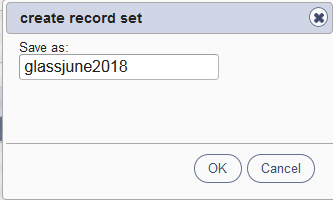 View record sets/Clear current marks
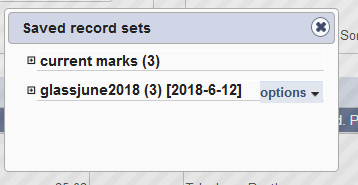 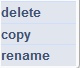 My account
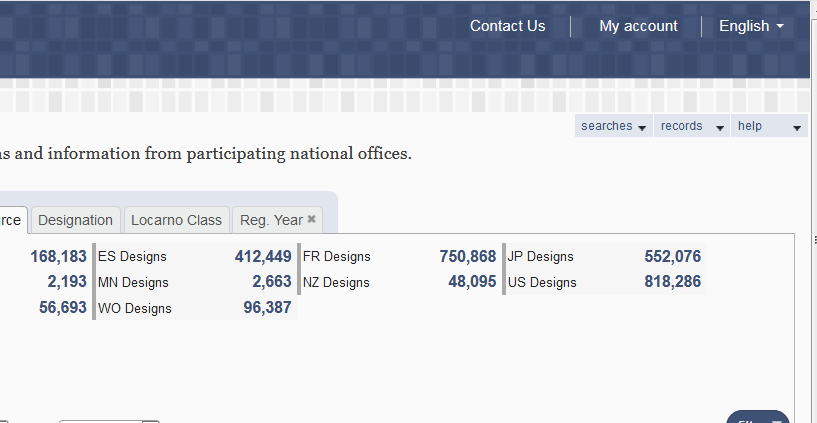 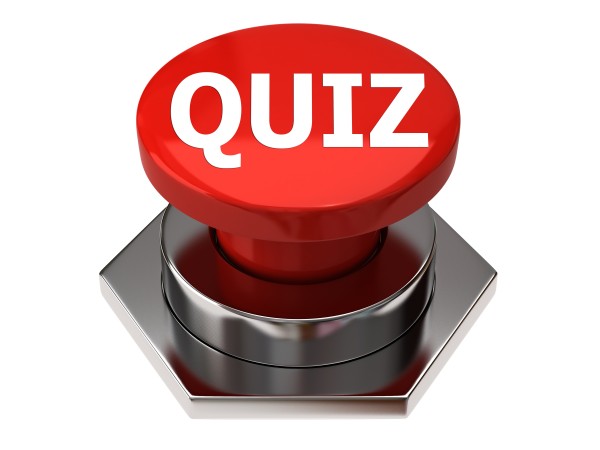 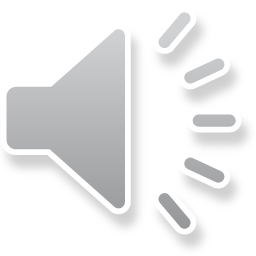 Q.1: If you would like to access your saved records, what should you do?
A
Login
B
Nothing
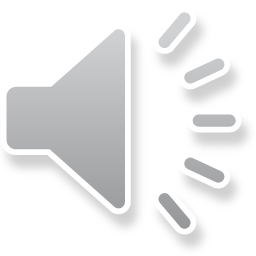 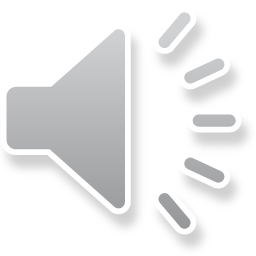 Q.1: If you would like to access your saved records, what should you do?
A
Login
B
Nothing
Q.2: To customize the search result view, which view should you select?
A
Grid
B
List
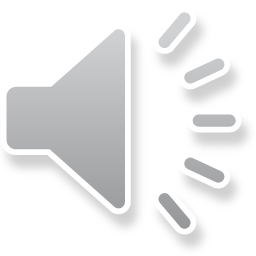 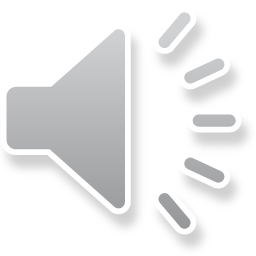 Q 2: To customize the search result view, which view should you select?
A
Grid
B
List
Future/past webinars:
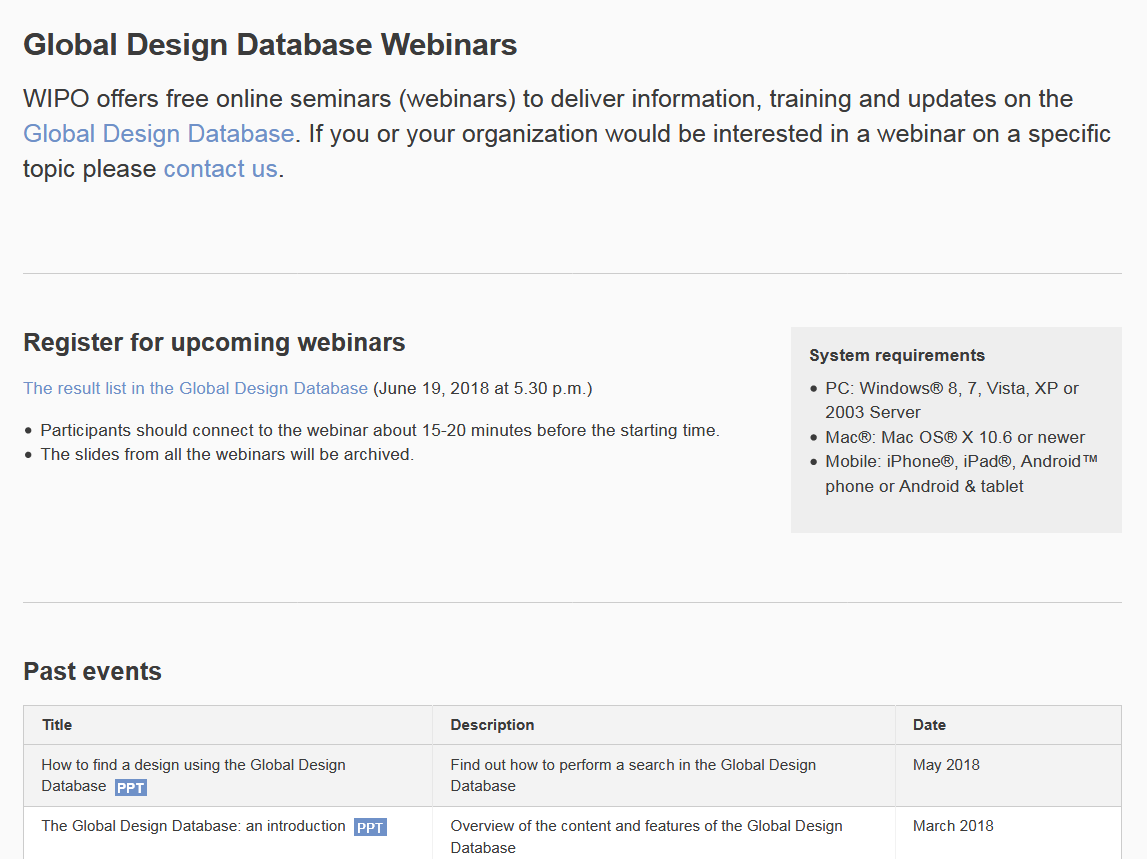 http://www.wipo.int/reference/en/designdb/webinar/index.html
Global Design Database: webinar
How to perform a search in the Global Design Database

July 11 at 4:30pm CET
https://attendee.gotowebinar.com/register/2162408810209184771
Global Brand Database: webinar
Image searching in The Global Brand Database

June 20 at 4:30pm CET
https://global.gotowebinar.com/manageWebinar.tmpl?webinar=1953427932748107265
PATENTSCOPE webinar
PATENTSCOPE for experts

June 26 at 8:30 am 
https://attendee.gotowebinar.com/rt/7639402775417310466
June 28 at 5:30 pm
https://attendee.gotowebinar.com/rt/7639402775417310466
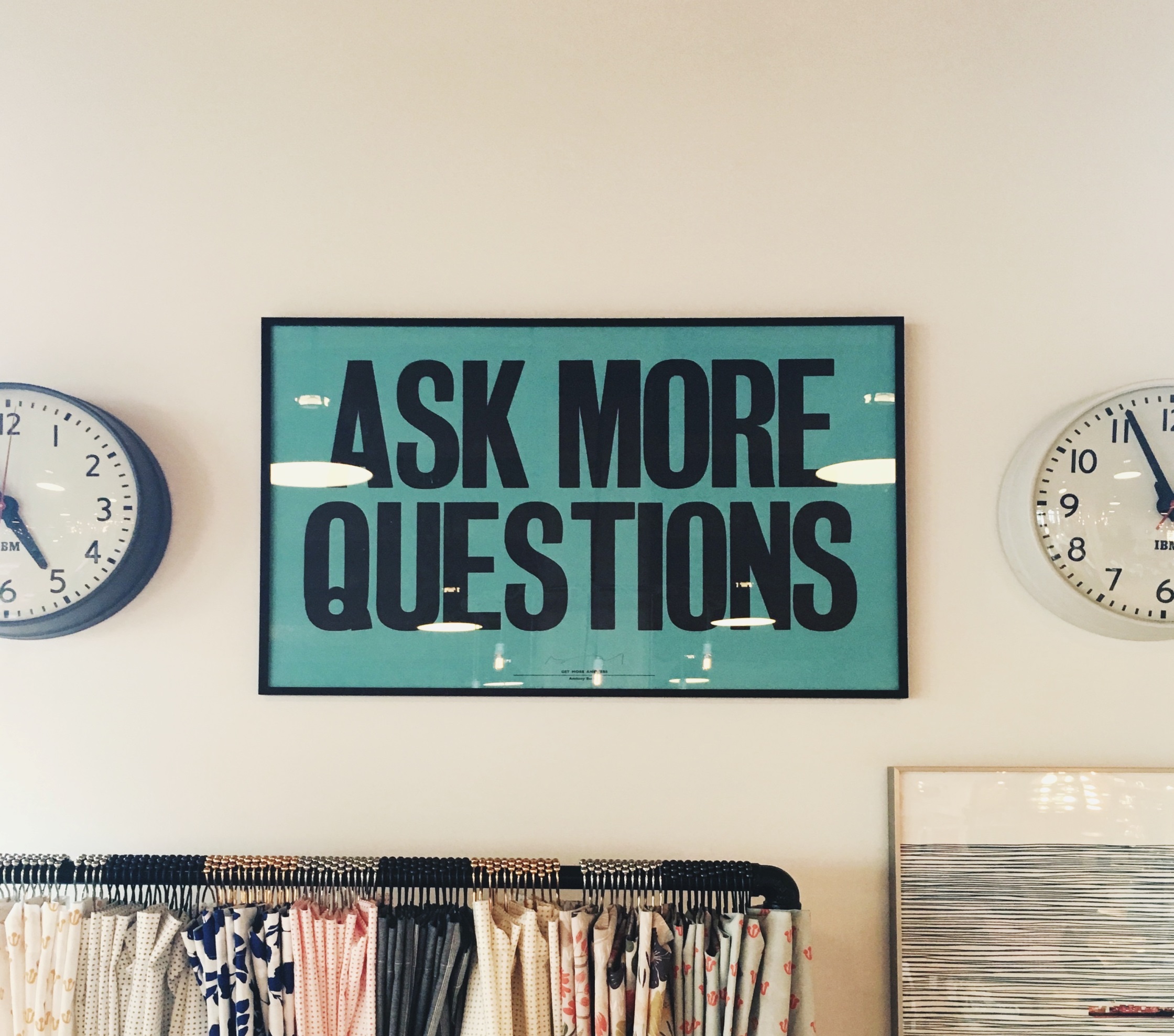 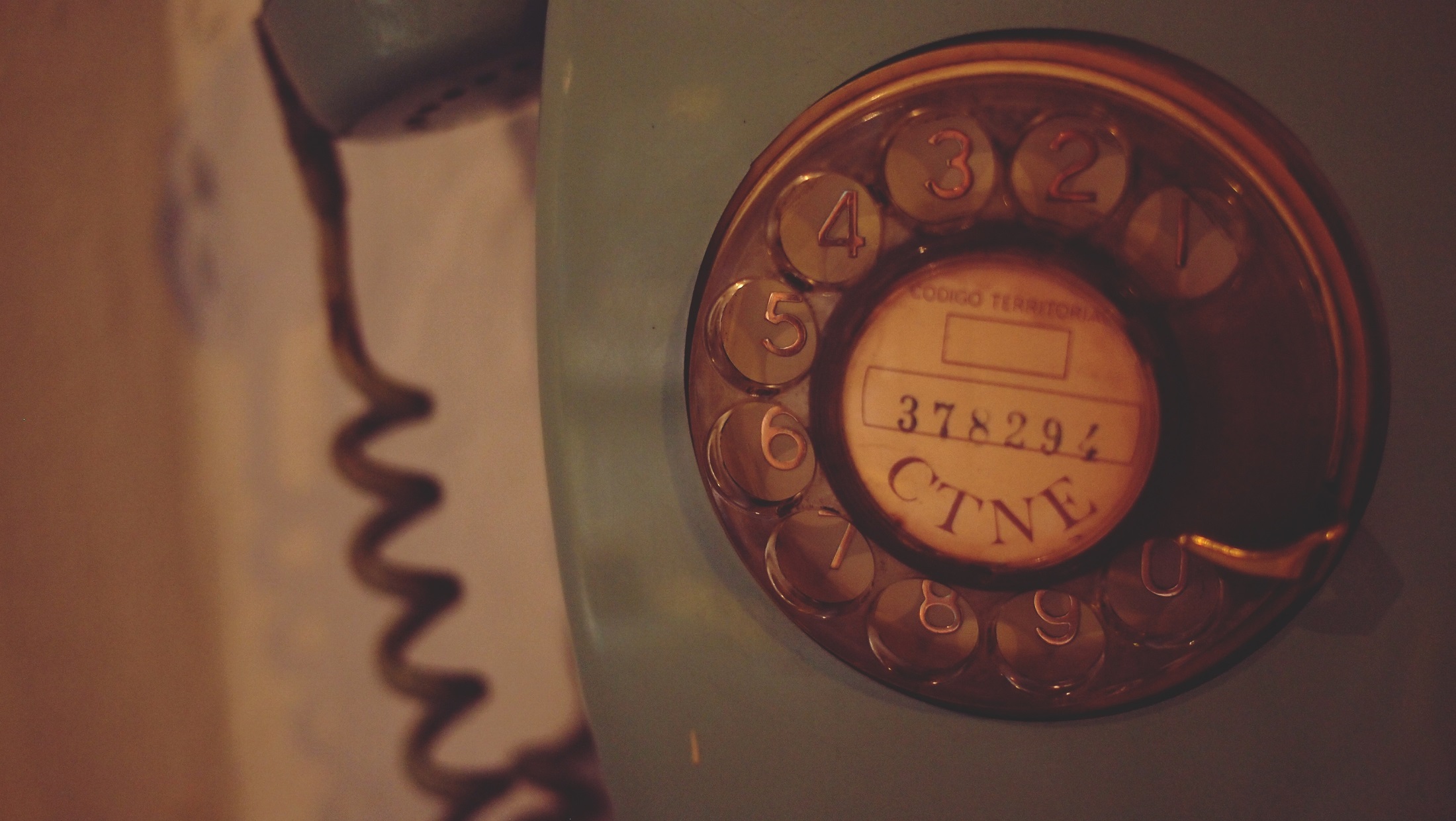 gbd@wipo.int